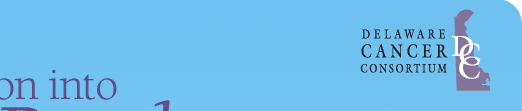 DE Cancer Consortium and Screening for Life State wide Lung CA Screening Program 2015
Stephen S Grubbs, MD
DE Cancer Consortium Annual retreat
April 14, 2015
The Lung Cancer problem
Leading Cause of Cancer Deaths in the World, in the USA, in Delaware
More Lung Cancer Deaths Annually than Breast, Colorectal, and Prostate Cancers Combined
Only 18% Alive at 5 Years
2786 DE Lung Cancer Deaths from 2006 to 2010
557 DE Deaths Annually
Prevention by Smoking Cessation remains the most important goal
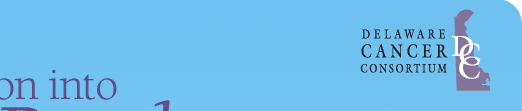 The DE Lung Cancer problem
Leading Cause of DE Cancer Mortality
2786 Lung Cancer Deaths from 2006 to 2010
557 Deaths Annually
Estimated 32,000 Delawareans eligible for Lung Screening
Prevention by Smoking Cessation remains the most important goal
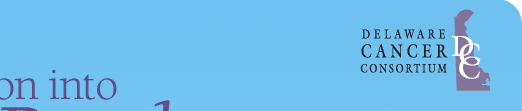 History of Lung CA Screening
Multiple trials with chest radiography (CXR) and sputum cytologies resulting in NO reduction of mortality
Uncontrolled trials in Japan, Europe, and US employing CT imaging
CA & non CA nodule detection: CT more sensitive than CXR
Feasibility of lower Dose CT (75-80% less than conventional CT)
Harms of screening minimized by follow up protocols with non invasive monitoring.
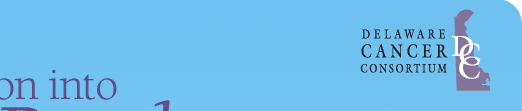 International Early lung cancer action program (I-ELCAP)
Uncontrolled Low Dose CT Screening
Helen F Graham Cancer Center participation
5 Year Survival Benefit of screened versus historical controls (NEJM 2006)
Results vulnerable to bias
Lead time bias
Over diagnosis
Need for a randomized trial
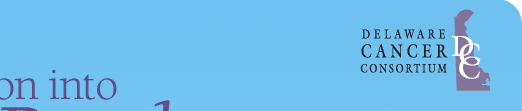 National Lung Screening Trial (NLST)(NEJM 8/4/2011)
NCI Sponsored Prevention Trial
50,000 participants at 33 US centers
CT Technology
Low Dose
CT quality published
Lung Nodule Evaluation
Multidisciplinary Team (MDT)
Algorithms
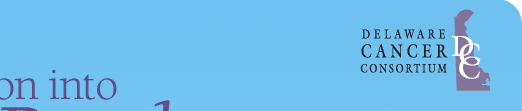 National Lung Screening Trial(NEJM 8/4/2011)
Annual Low Dose CT versus CXR for 3 years
High risk Population
Age 55 – 74 years
> 30 pack years
Active smoker or quit < 15 years
No recent CT (within 18 months)
20% Lung CA mortality reduction
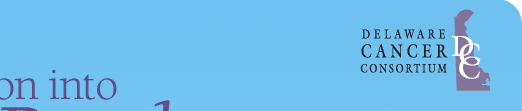 Cumulative Numbers of Lung Cancers and of Deaths from Lung Cancer.
The National Lung Screening Trial Research Team . N Engl J Med 2011;365:395-409.
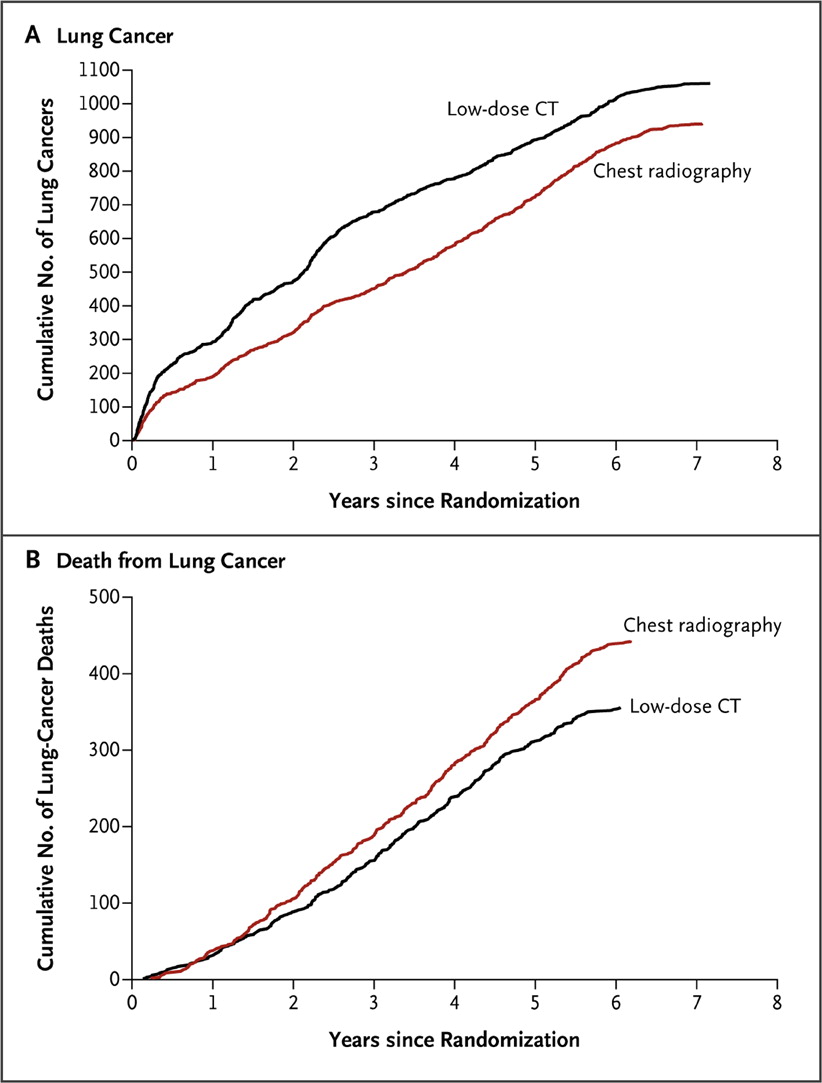 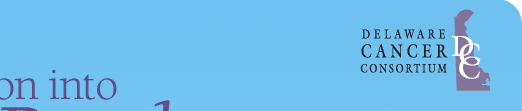 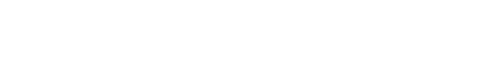 [Speaker Notes: Figure 1. Cumulative Numbers of Lung Cancers and of Deaths from Lung Cancer. The number of lung cancers (Panel A) includes lung cancers that were diagnosed from the date of randomization through December 31, 2009. The number of deaths from lung cancer (Panel B) includes deaths that occurred from the date of randomization through January 15, 2009.]
Potential Benefits and Harms of Three Rounds of Annual Screening with Low-Dose CT, as Compared with Chest Radiography or No Screening.
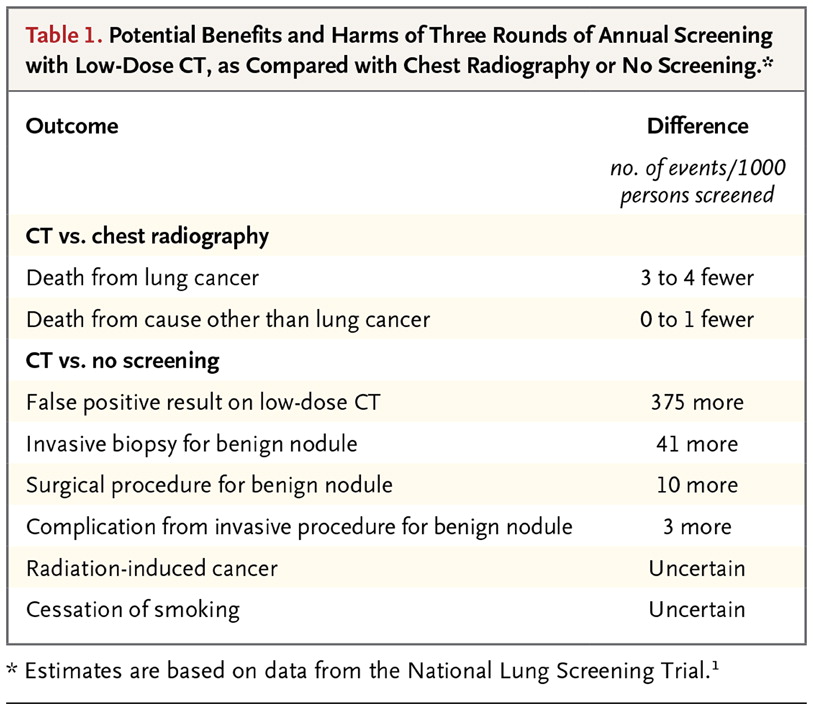 Gould MK. N Engl J Med 2014;371:1813-1820.
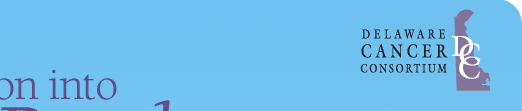 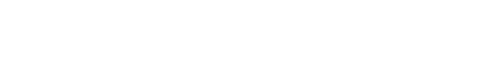 2014 DE Cancer Consortium Report
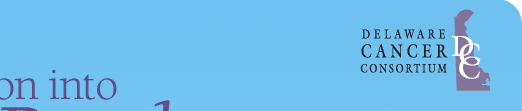 Early Detection and Prevention Committee
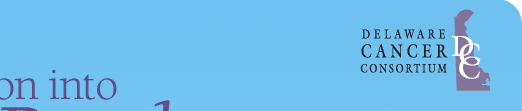 NCCN LDCt Program Recommendations
Sophisticated multidetector CT scanner and analytic software
Professional physicists & staff certify equipment & radiation exposure
Qualified Radiologist
Appropriate Guidelines
Reliable communication to the primary care physician
Medical Environment
MDT management
Track screened individuals
Document outcomes
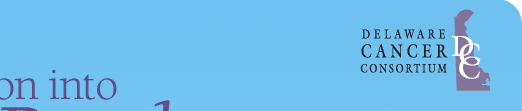 DE Screening For Life Program Features
Screening for the uninsured
Nurse navigation and standardized PCP reporting and consultation
Strict screening eligibility
Contracted radiology sites and radiologists meeting standards
Contracted multi disciplinary management teams meeting standards
Management and reporting algorithms
Data collection and storage
Audits of imaging and management quality
Integrated Smoking Cessation Programs
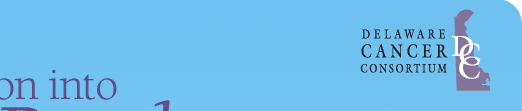 2015 Fiscal Year Status
2015 Fiscal Year Budget for Screening for Life (SFL) Lung Screening
$1.5 million for SFL Lung Screening
Systems and Infrastructure Development (includes Nurse Navigator)
Marketing and Awareness
Screening for up to 2300 persons ($900,000)
SFL covers uninsured and lung CA screen funded from Delaware
SFL will cover
Low Dose Helical CT and interpretation
Multi Disciplinary Team (MDT) evaluation and subsequent testing
If cancer, then coverage transfers to DE CA Treatment Program
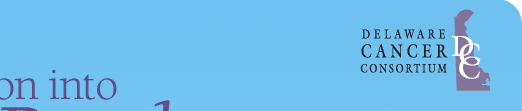 Lung Cancer Screening Guidelines
RISK STATUS FOR SCREENING
RISK Assessment
High Risk (must meet all criteria below)
Age 55-80
>  a 30 pack year history of smoking 
Currently smoke or have quit in the past 15 years 
No chest CT in past 12 months
Smoking history present or past (12)
Baseline Low-Dose CT
(LDCT), 100 – 120 kVp & 40-60 mAs or less
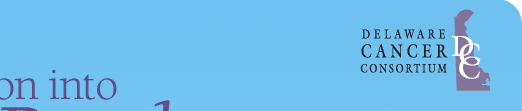 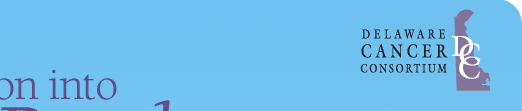 Patient Pathway
Referral to SFL for Lung Cancer Screening by:  PCP, self-referral, Pulmonologist, Nurse Navigator, Radiologist
CT- CAT Scan
HPC- Health Program Coordinator
MDT- Multi Disciplinary Team
NN -Nurse Navigator
PCP- Primary Care Physician
SFL-Screening for Life
RX- Prescription/Referral
SFL Lung Cancer  Screening Eligible
SFL HPC refers patient to NN
NN calls the patient within 3 business days
NN makes  two contacts by phone if unsuccessful NN  sends patient a letter asking them to call.
Patient Pathway
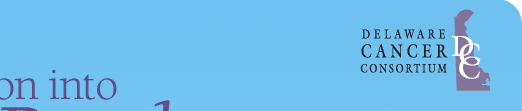 Did patient respond and connect with the NN?
No
Yes
Background information & Shared Decision
No CT scan
Does patient 
obtain RX?
Yes
No
NN assists with getting RX for CT scan
NN assists  with scheduling the CT scan.
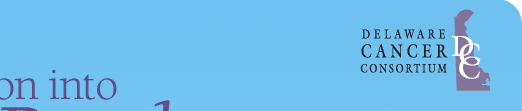 Patient Pathway
CT imaging facility sends results to the NN, PCP and referring physician, the images are sent to the NN.
CT scan results that are abnormal but not for lung cancer
CT scan results that are abnormal and possible lung cancer
Normal CT scan results for patient
CT facility sends patient letter asking them to contact PCP or referring physician.
NN sends MDT results of lung CT scan. NN completes CT scan form, NN contacts PCP or referring physician
NN links 
PCP with
MDT
CT imaging facility sends patient a letter stating the  scan was normal
NN sends letter to patient to follow up in a year
CT facility sends patient letter asking them to contact PCP or referring physician.
NN consults with MDT if needed.
NN Completes CT scan form & contacts PCP or referring physcian
Imaging Facility
Personnel and equipment to meet standards and specifications of LDCT
Agreement/Affiliation with a contracted MDT
Agree to collect data and undergo audits
Agree to follow the SFL algorithms and reporting
Participate in smoking cessation referrals
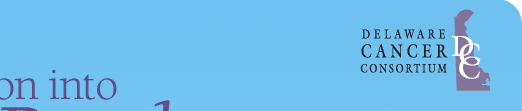 Radiologist Criteria
Meet American College of Radiology requirements
 Currently licensed and insured with Delaware State and Federal laws
Will utilize the ‘Lung Cancer Screening Guidelines’ approved by the Delaware Cancer Consortium on May 12, 2014. (Based on National Comprehensive Cancer Network Guidelines)
May utilize system software to assist with diagnosis. Example: Terarecon Software
Agrees to actively participate in Lung Screening Low Dose MDT when requested
Have affiliation with an Imaging Facility that meets designated requirements to provide Lung Cancer Screening via Low Dose CT scan.
Multi disciplinary Lung team (MDT)
Lung Radiologist Specialist
Pulmonologist
Thoracic Surgery
Team Coordinator
Follow SFL Algorithms
Coordinate with State Lung Screening Nurse Navigator
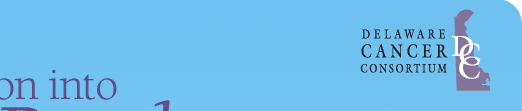 Screening findings
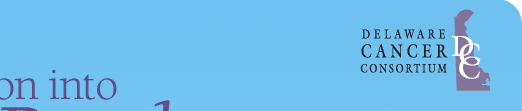 Follow UP of screening findings
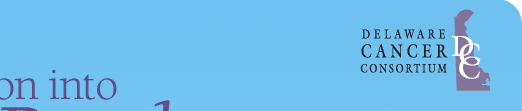 Lung Screening Program Status
Radiology Contracted at Christiana Care, Bay Health, Beebe
Plan to expand to other sites in coming years
Multidisciplinary Teams at the same institutions
Single State Wide Nurse Navigator (NN)
Coordination with each site
Data Collection by NN and Storage at I-ELCAP
Marketing by AB&C starting April, 2015
Enroll First Client April, 2015.
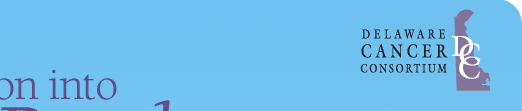 Marketing Campaign
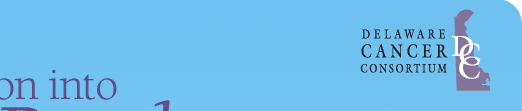 Optimal lung screening program
Provide comprehensive patient centered program
Designed to maximize benefit and minimize harm
Characteristics:
Rigorous procedures to ensure only high risk individuals are screened
Shared decision making to decide on individual benefit of screening
Integration of smoking cessation
Comprehensive multidisciplinary process for screening and management (MDT)
Maintenance of a registry
Weiner, RS
Annals of Internal Medicine 9/16/14, 445-446
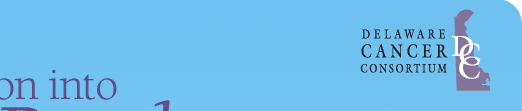 Key Elements to Include in a ConversatiScreening for Lung Cancer with the Use of Low-Dose CT.
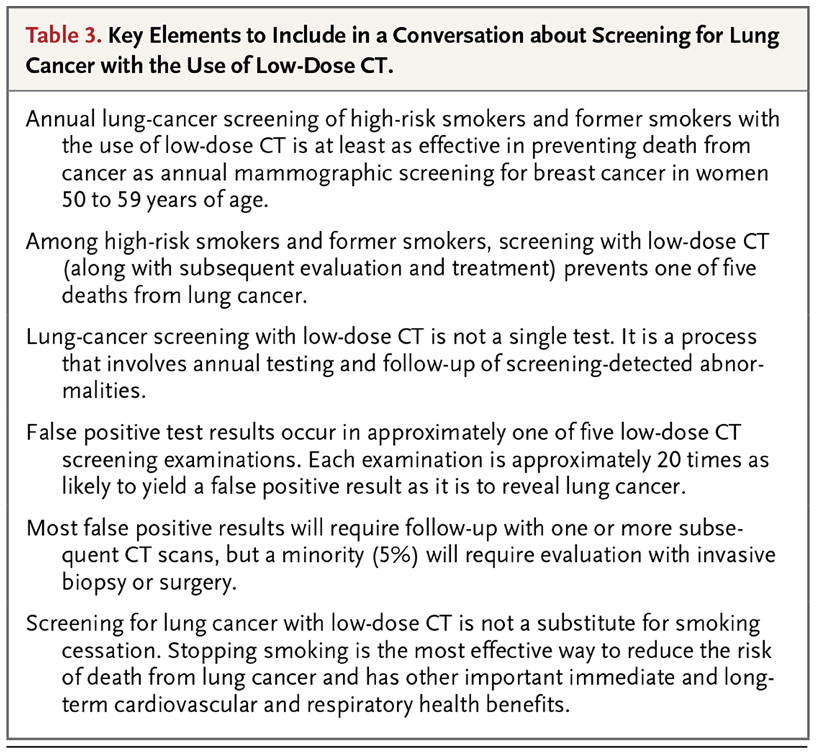 Gould MK. N Engl J Med 2014; 371:1813-1820.
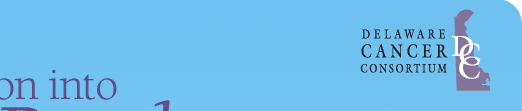 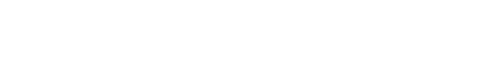 MEDicare Evidence and Coverage Advisory Committee (MEDCAC) 4/30/2014
Trial Demographics (25%>65, None >74)
CT false positives increase with age
Increased procedure complication rates with age
Increased post operative mortality with age
Over testing and over treatment
Benefit of life extension by screening decreases with age secondary to comorbidities
Benefit  < Harm
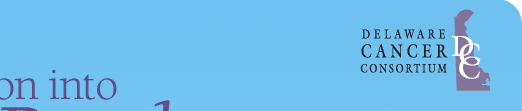 Current National Landscape
USPSTF Grade B (ACA requires private Insurance coverage in 2015)
Endorsed by ACS, ASCO, American College of Chest Physicians, American Thoracic Society, NCCN, American Association of Thoracic Surgery, American College of Radiology
American Academy of Family Practice: Insufficient data to recommend for or against (1/11/2014)
CMS positive coverage determination 2/5/2015
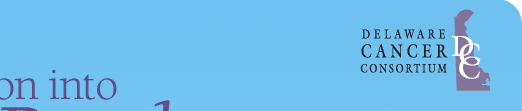 Lung Screening by Low Dose CT (LDCT)
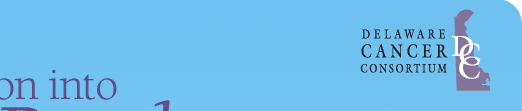 Lung Screening by Low Dose CT (LDCT)
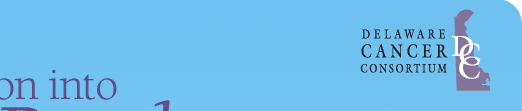 Lung Screening by Low Dose CT (LDCT)
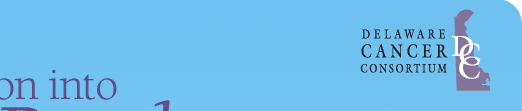 DE Lung Cancer Screening potential
Estimated 32,000 Eligible for screening
2786 Lung Cancer Deaths from 2006 to 2010
557 deaths annually
Screening can reduce mortality by 20%
Potential of 111 annual deaths avoided
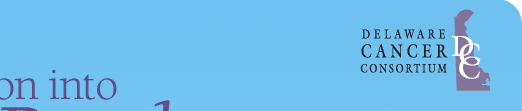 Lung screening recent literature
Issues with implementing a High Quality Lung Cancer Screening Program. Mulshine JL; D’mico, TA. CA: A Journal for Clinicians; Vol 64(5); 9/2014; 352-363.
Lung Cancer screening. Davis,AM, Cifu AS. JAMA; Vol 312(12); 9/24/2014; 1248-1249.
Balancing the Benefits and Harms of Low Dose CT Screening for Lung Cancer: Medicare’s Options for Coverage. Weiner RS. Annals of Internal Medicine; Vol 161 (6); 9/16/14; 445-446.
Lung Cancer Screening with Low Dose CT. Gould MK: NEJM Vol 371; 11/6/2014; 1813-1820.
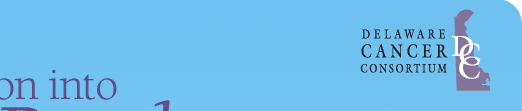 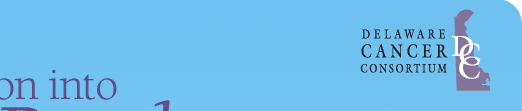 2015 DE Cancer Consortium & Early Detection and prevention Committee
DCC Advisory Committee                    EDPC
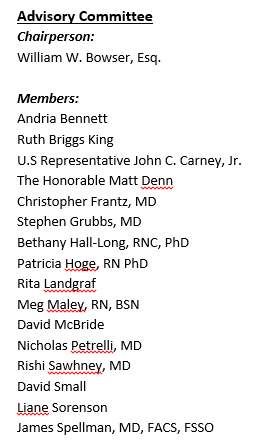 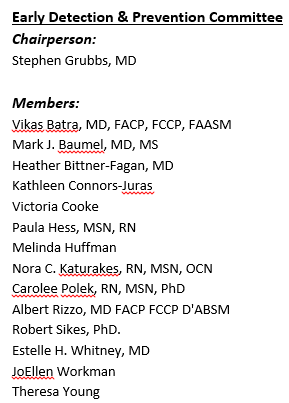 35
A special thanks
Nora Katurakes
Christiana Care Community Health Outreach & Education
Teresa Gallagher
Director SFL, DE Division of Public Health
Heather Brown
DE Division of Public health
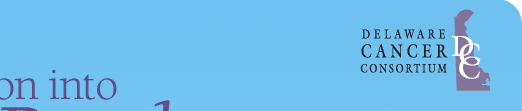 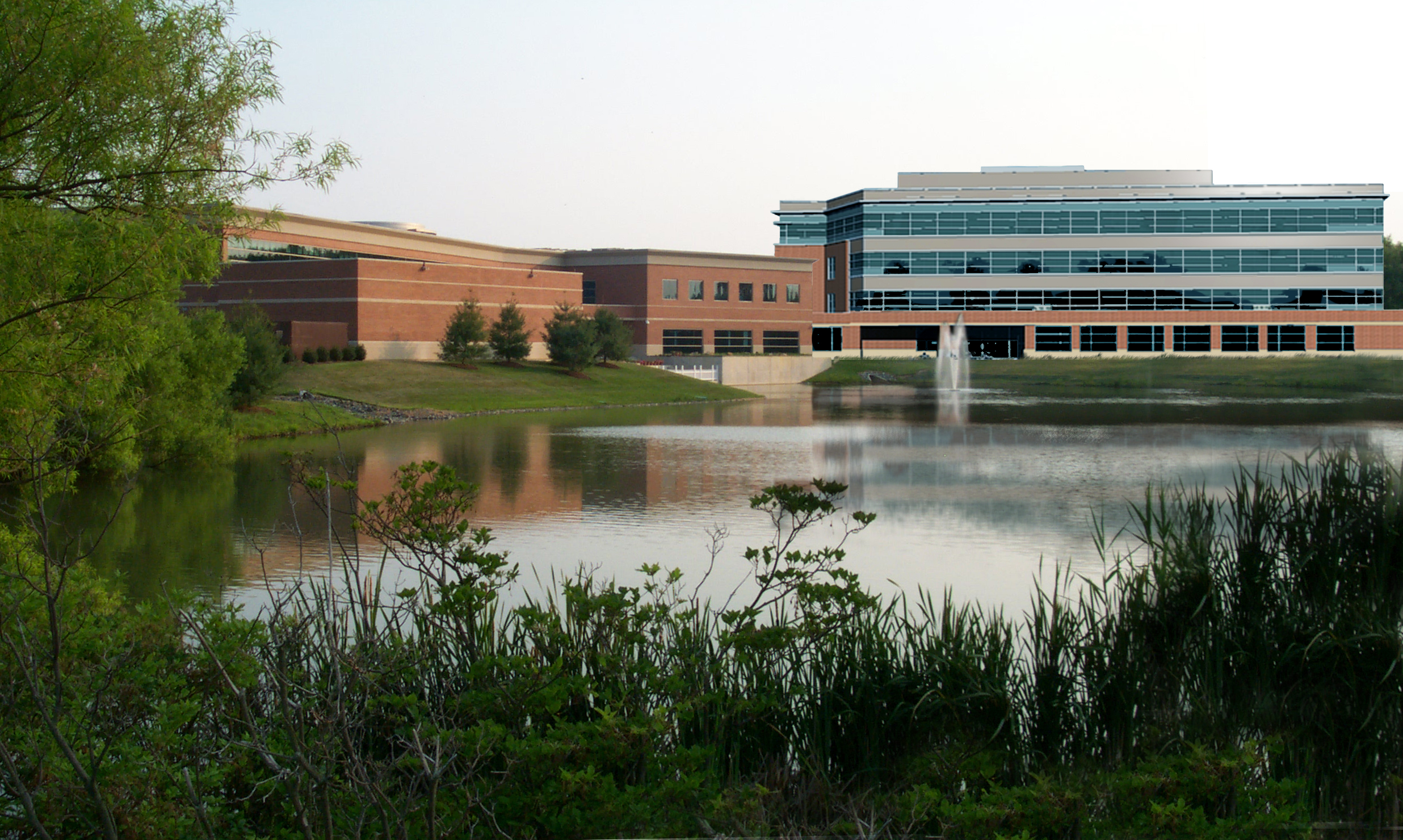 Helen F. Graham Cancer Center
& Research Institute
RESEARCH CURES CANCER
Newark, Delaware